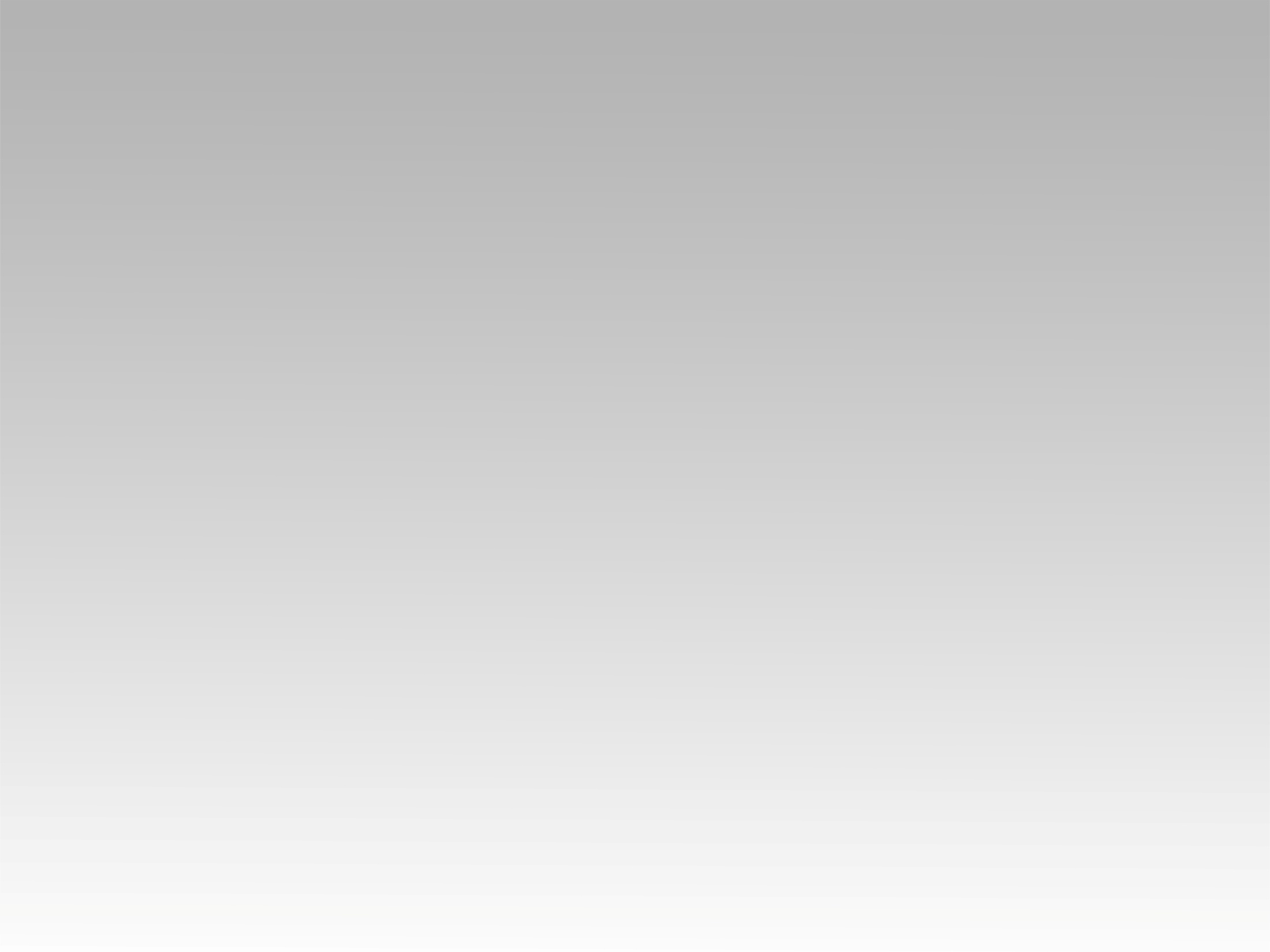 ترنيمة 
رجلك اليمين طلعها لقدام
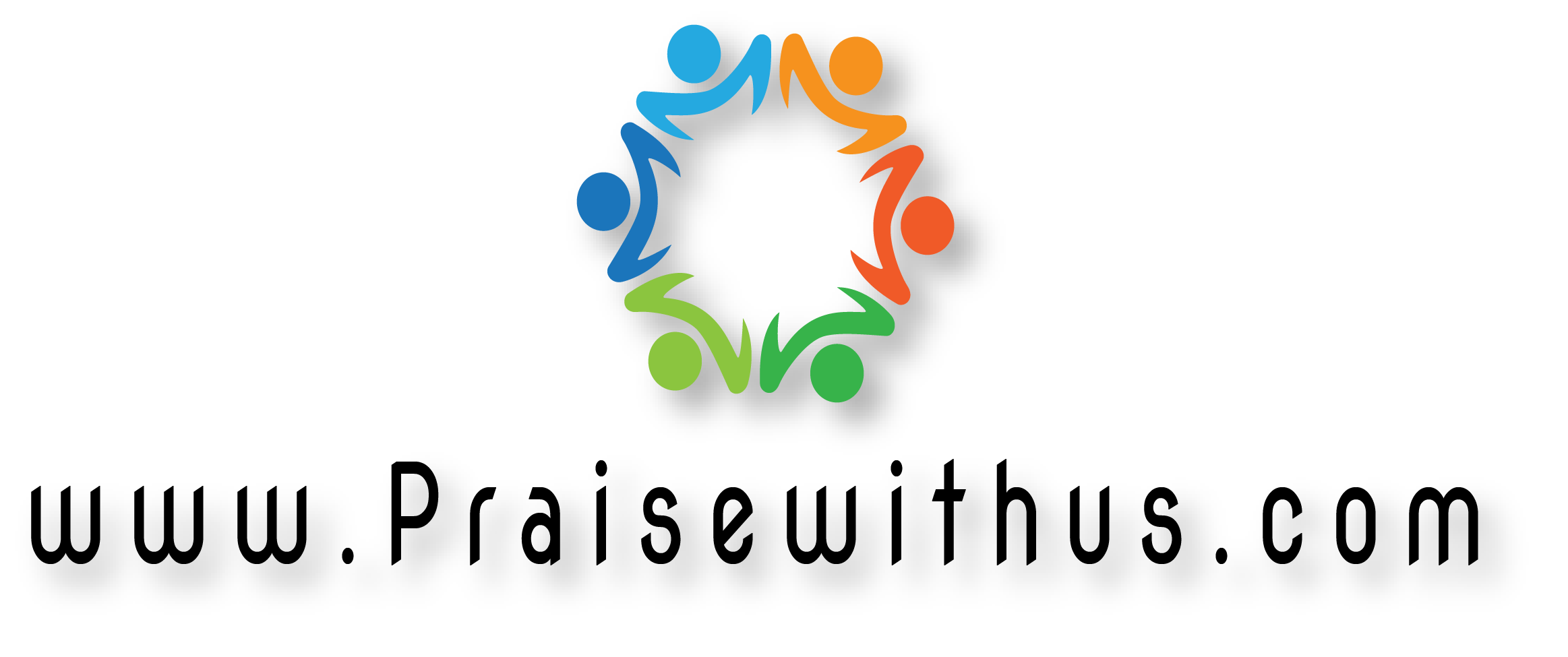 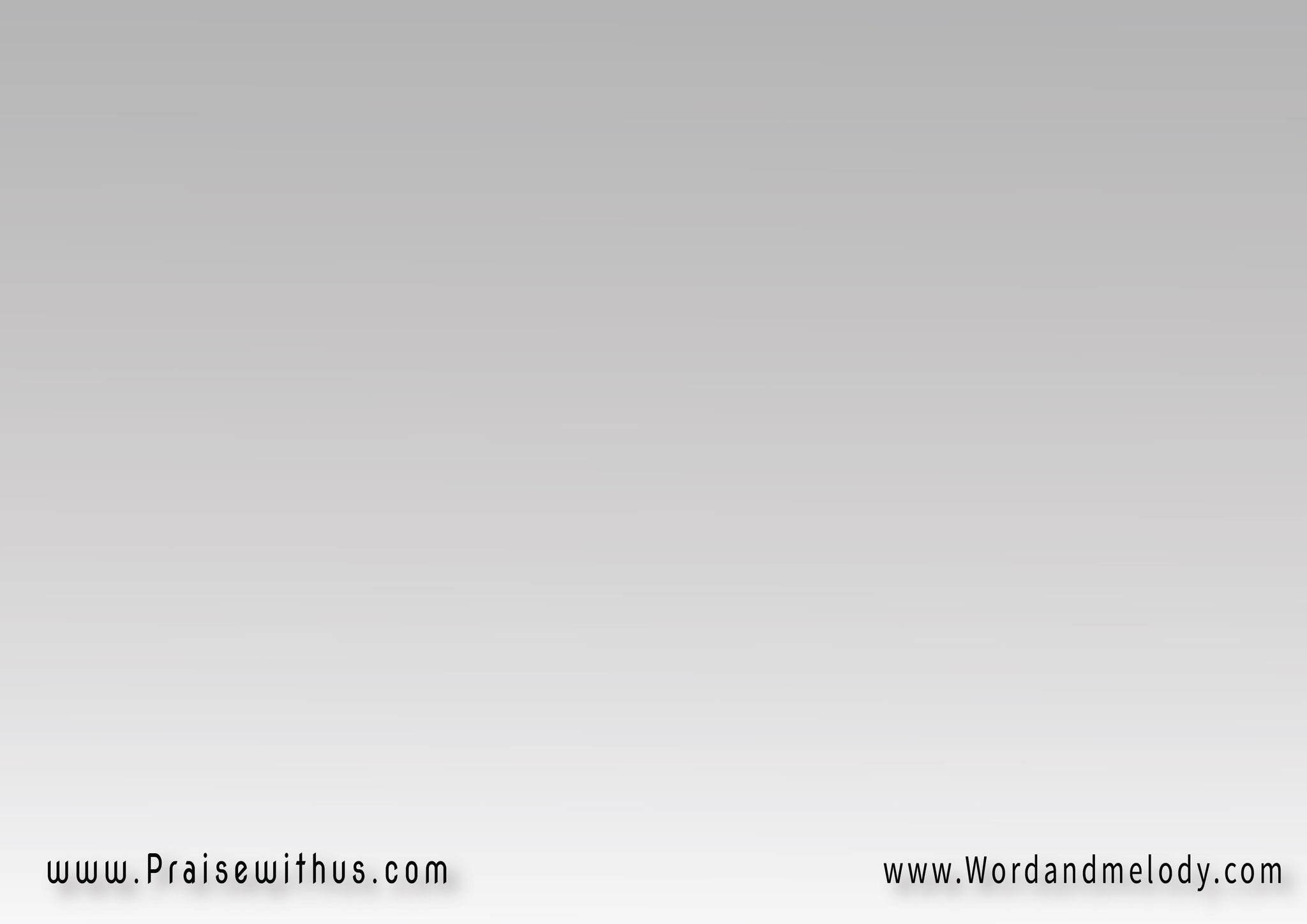 1- رجلك اليمين طلعها قدام 
 رجلك الشمال زيها تمامنط نطة لورا أرجع مكانك 
علي صوتك وقول
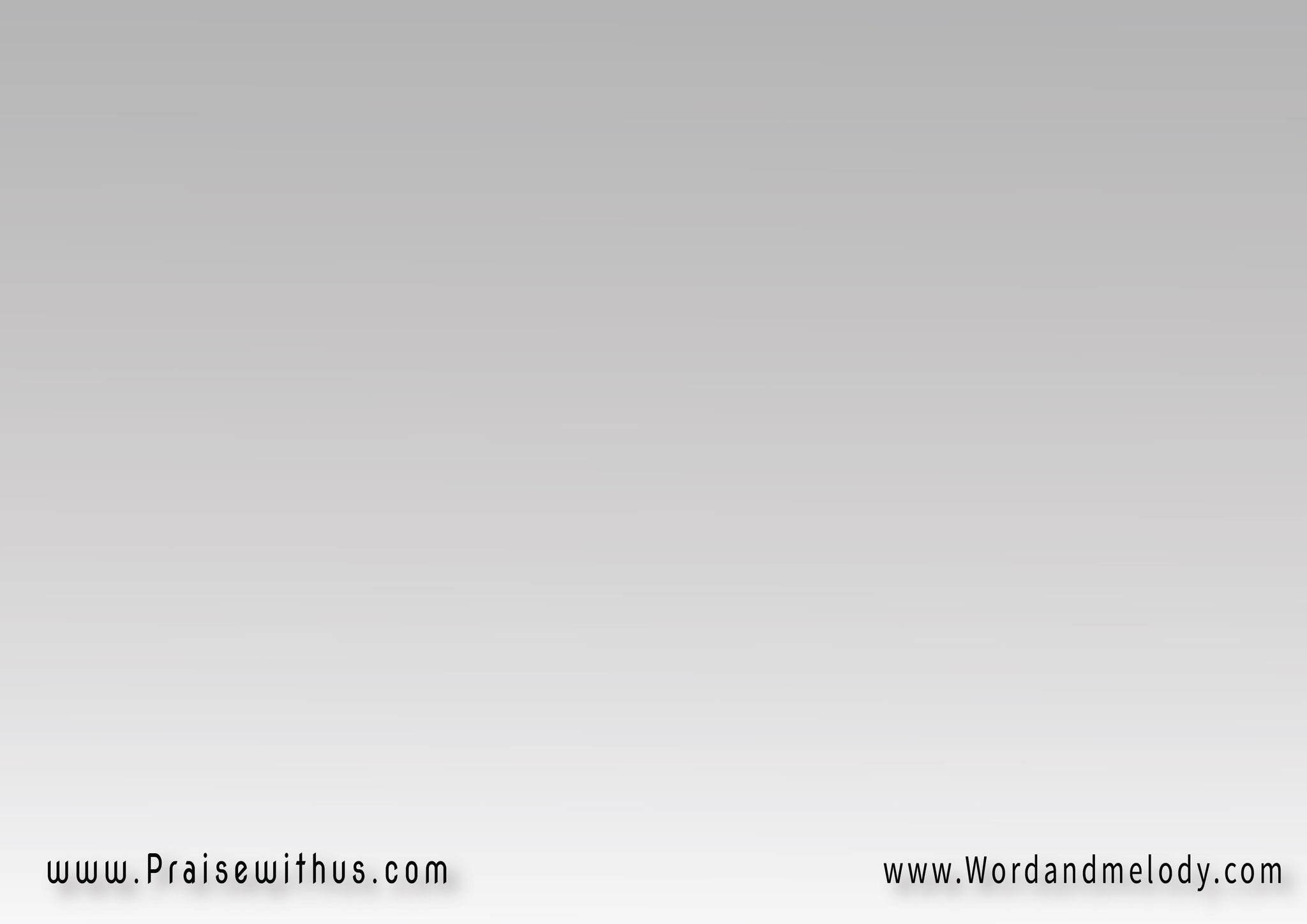 القرار:
 يسوع بيحبني 
يسوع بيحبني يسوع بيحبني 
هأفضل أقول للناس
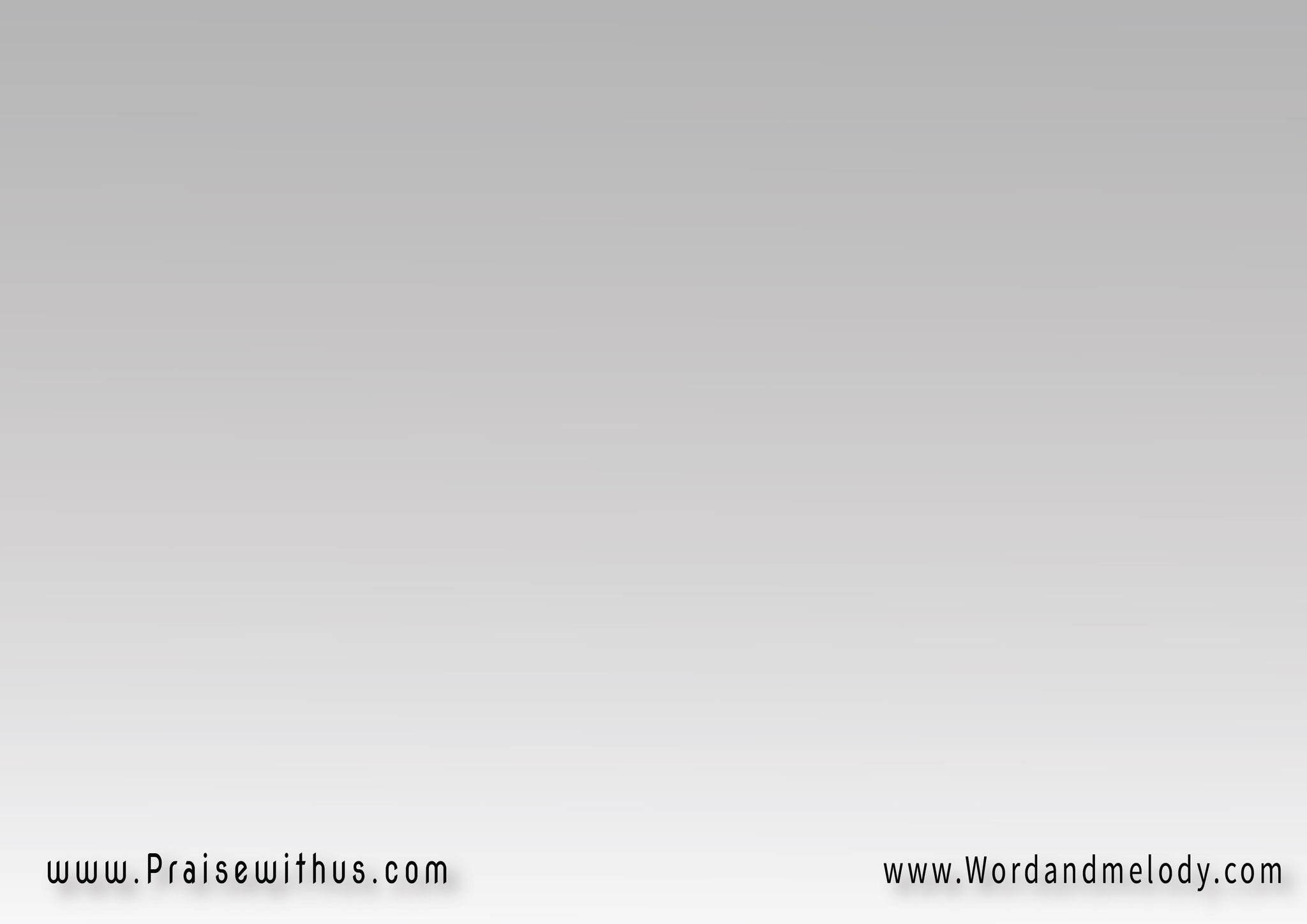 2- أيدك اليمين طلعها قدام 
أيدك الشمال زيها تمامأعمل دايرة كبيرة 
بس أوعى تخبط صاحبك 
علي صوتك وقول
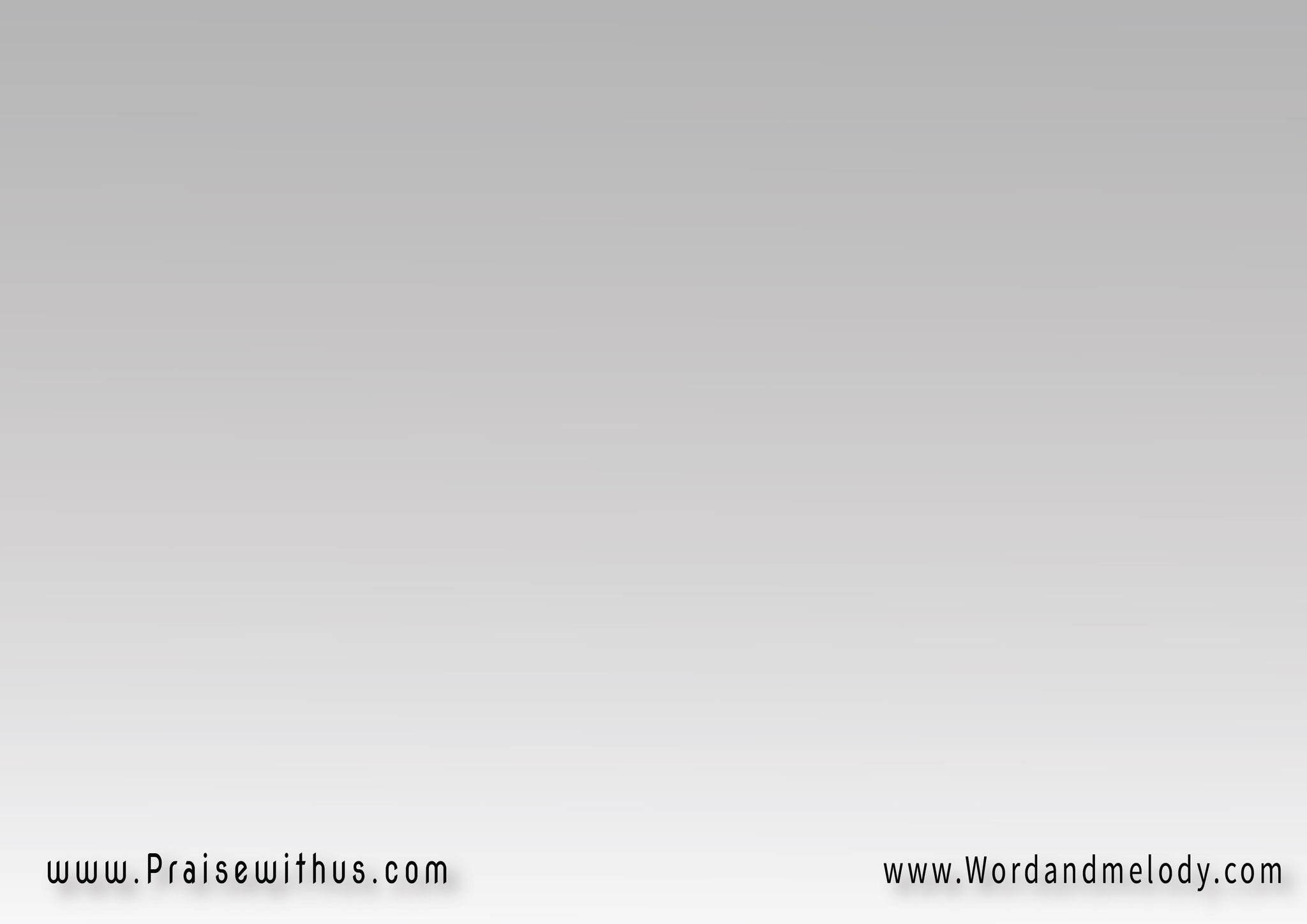 القرار:
 يسوع بيحبني 
يسوع بيحبني يسوع بيحبني 
هأفضل أقول للناس
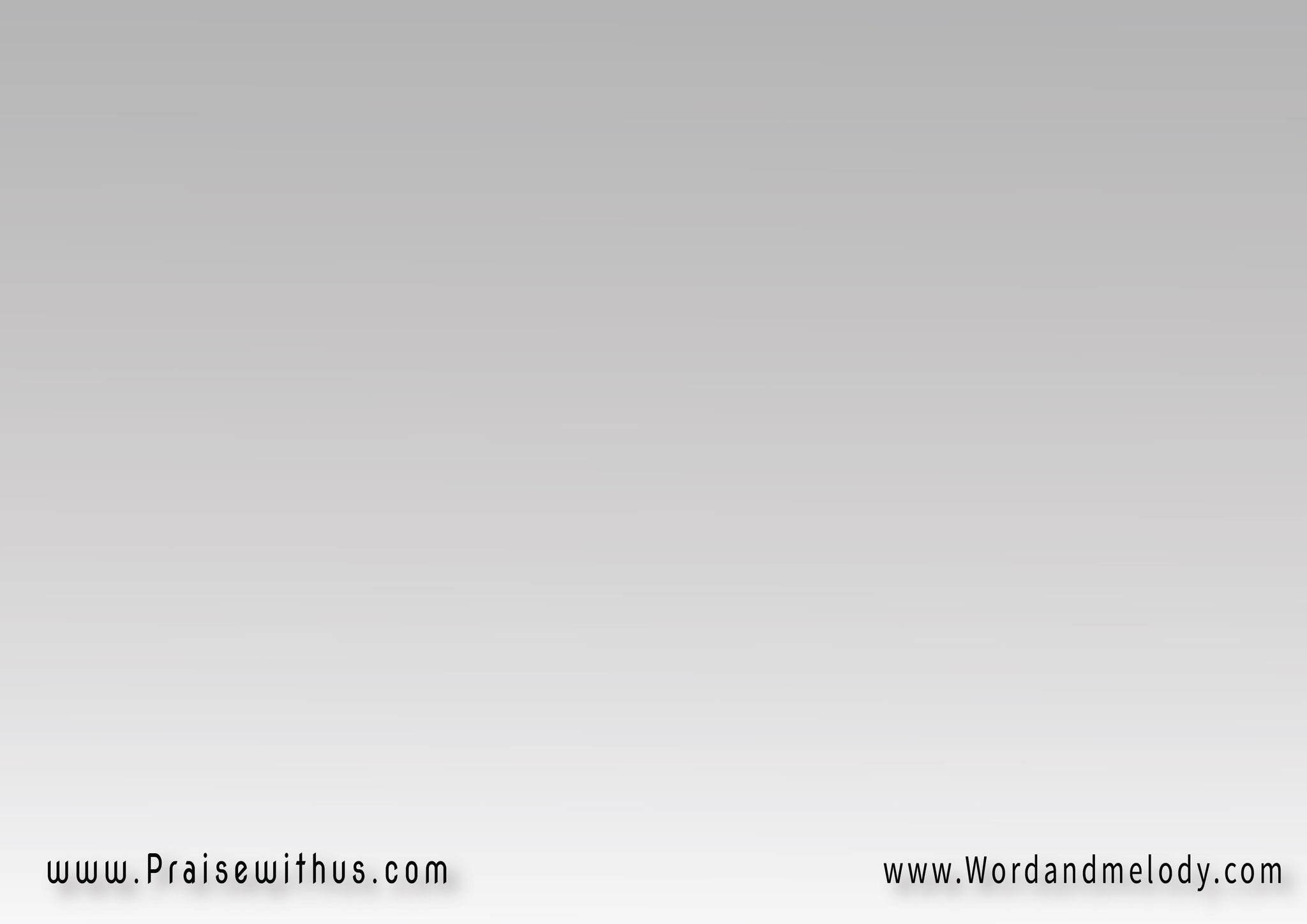 3- 
حرك راسك مرة ناحية اليمين حرك راسك مرة ناحية الشمالبص قدامك ركز معايا 
علي صوتك وقول
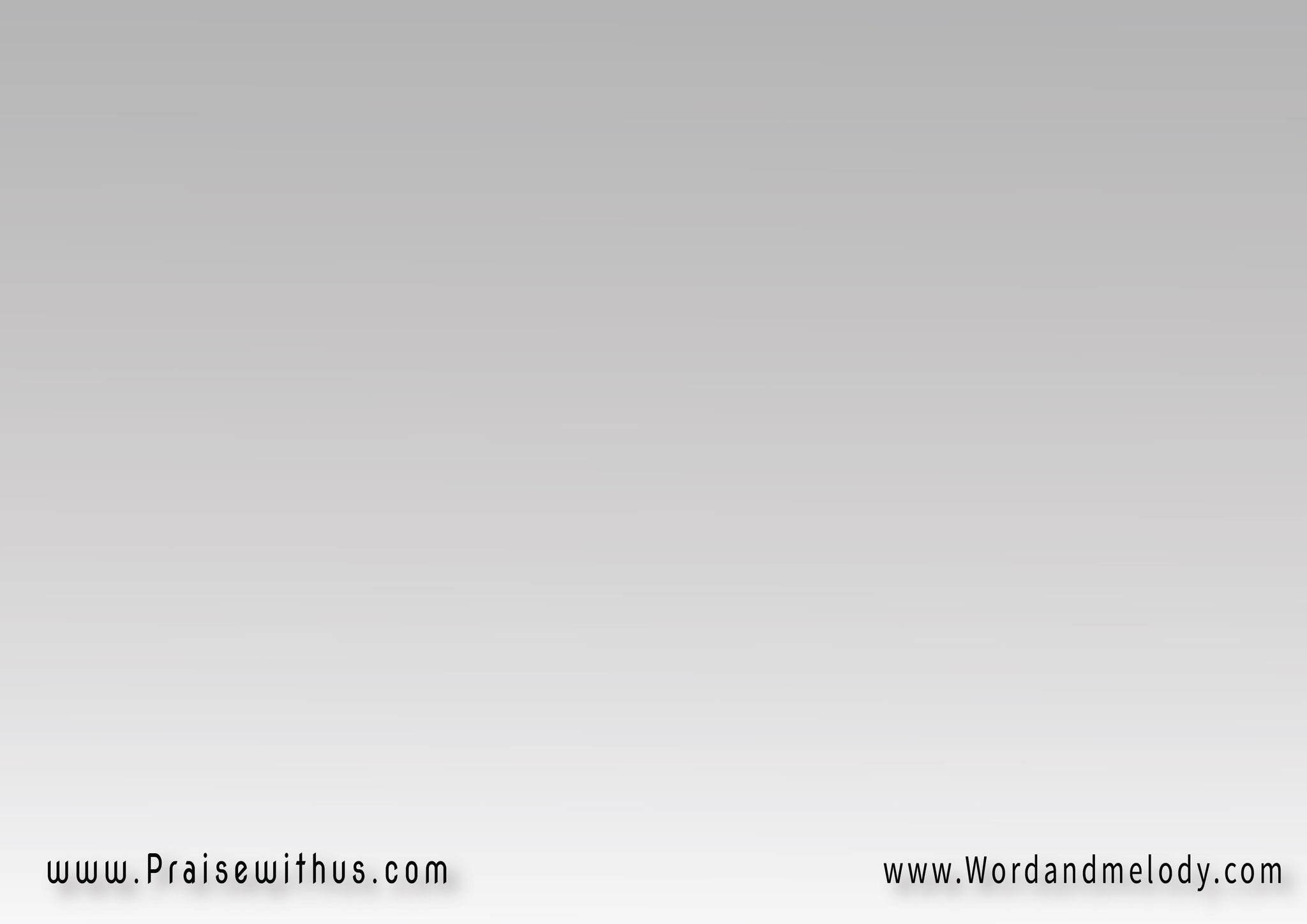 القرار:
 يسوع بيحبني 
يسوع بيحبني يسوع بيحبني 
هأفضل أقول للناس
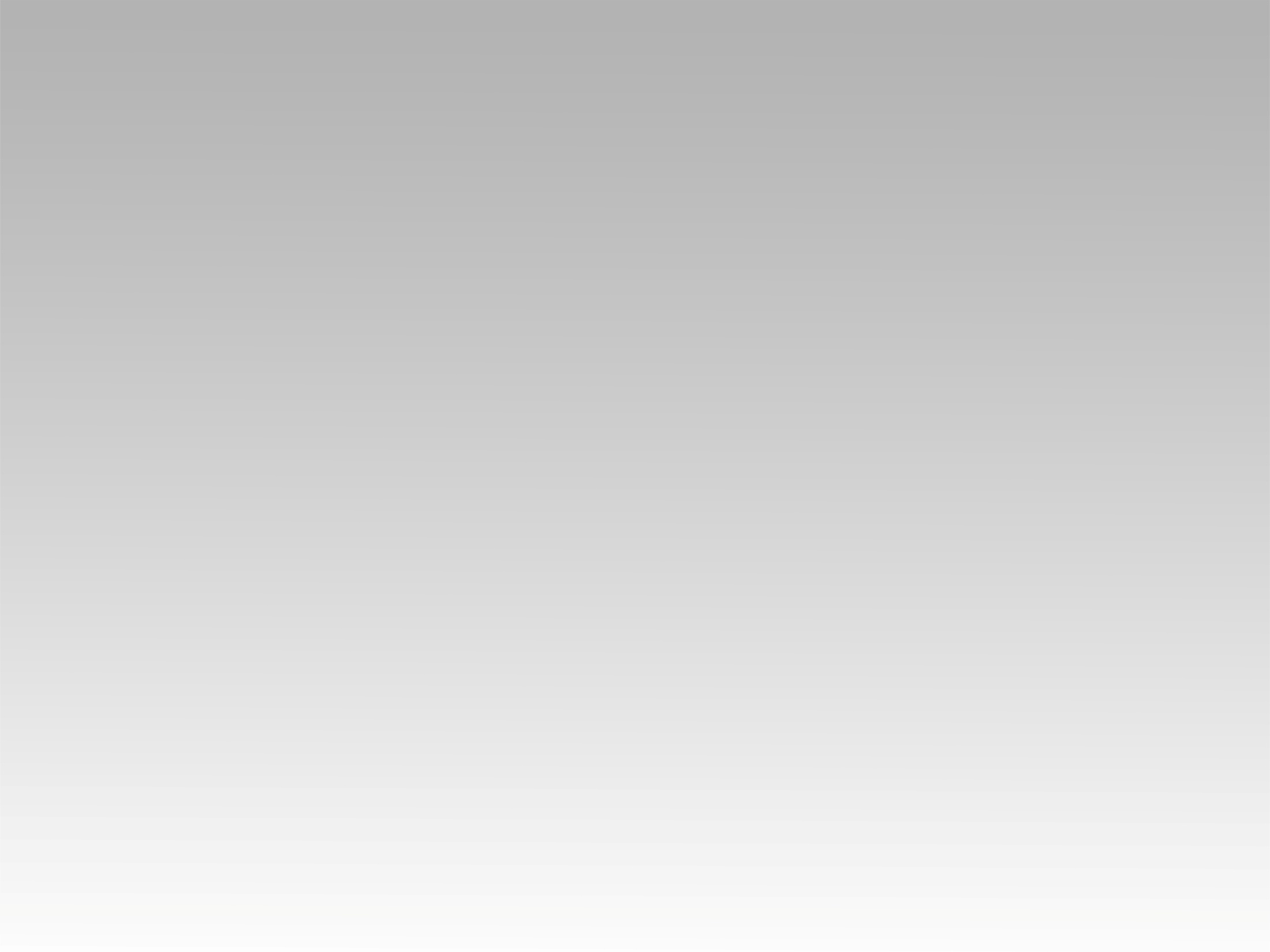 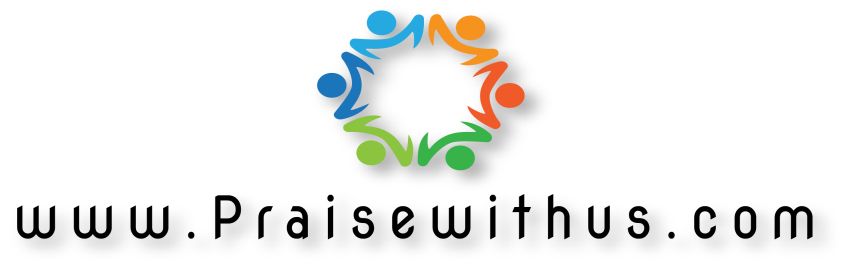